Fiji National Cluster System for Disaster Risk Management
Cluster System for Coordination
Coordination in emergencies is vital
Less gaps and overlaps
Coherent, complementary approach
Working together for better collective results
Global Cluster coordination system adopted
Clusters:
Are groups of organisations working in the main sectors of humanitarian action
Provide a clear point of contact and are accountable for adequate, appropriate action
Create partnerships between international humanitarian actors, national & local authorities, and civil society.
Global Cluster System
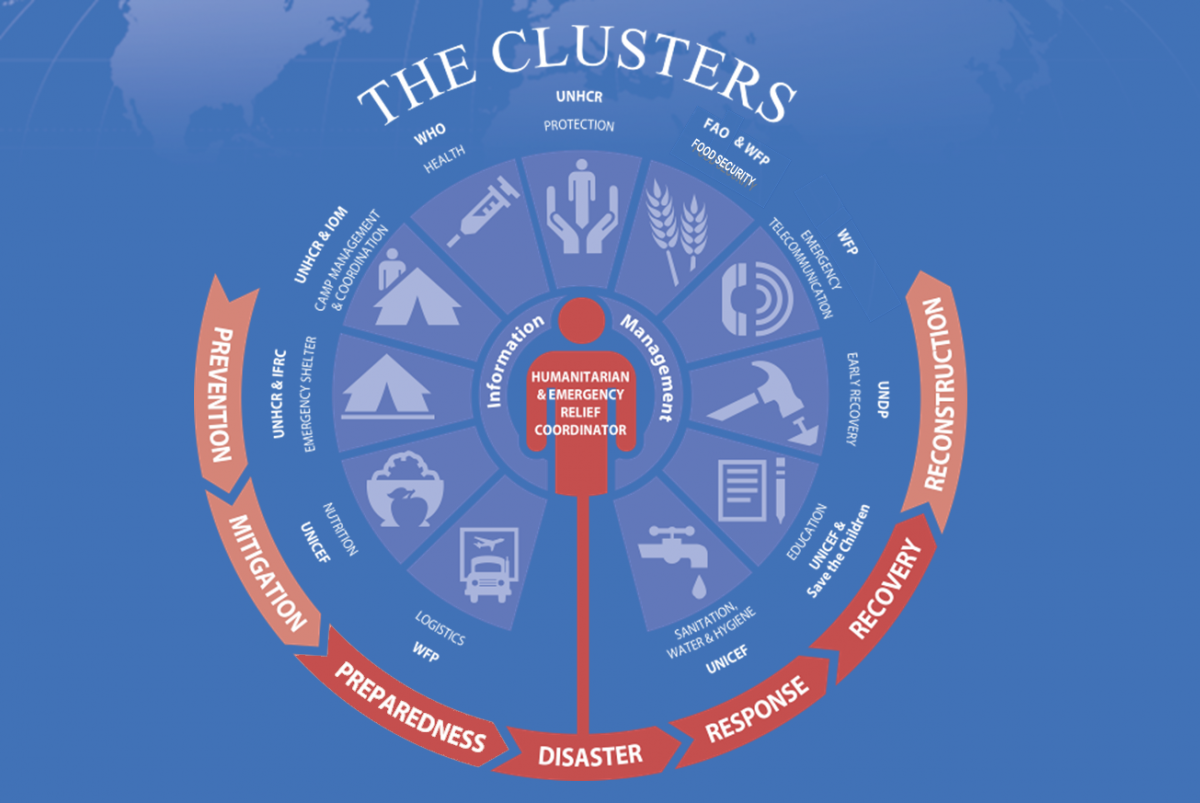 From Global System to National System
Workshop held Suva (Holiday Inn) on 19/20 November – attended by wide range of stakeholders at National and Divisional Level
Workshop identified need for improvements in coordination
Eight Clusters identified for Fiji, based on Global system
Adoption of Global Clusters assists understanding of the role of the cluster, with access to TORs, SOPs
Close relationship to Global helps potential for assistance for partnering, training, related funding
Fiji Disaster ManagementNational Clusters
Fiji Disaster Management Cluster Roles
WASH
Shelter
NDMONEOC
Education
FoodSecurity & Livelihoods
Health & Nutrition
Safety &Protection
PublicWorks & Utilities
Logistics
Fiji Disaster ManagementExisting Structure
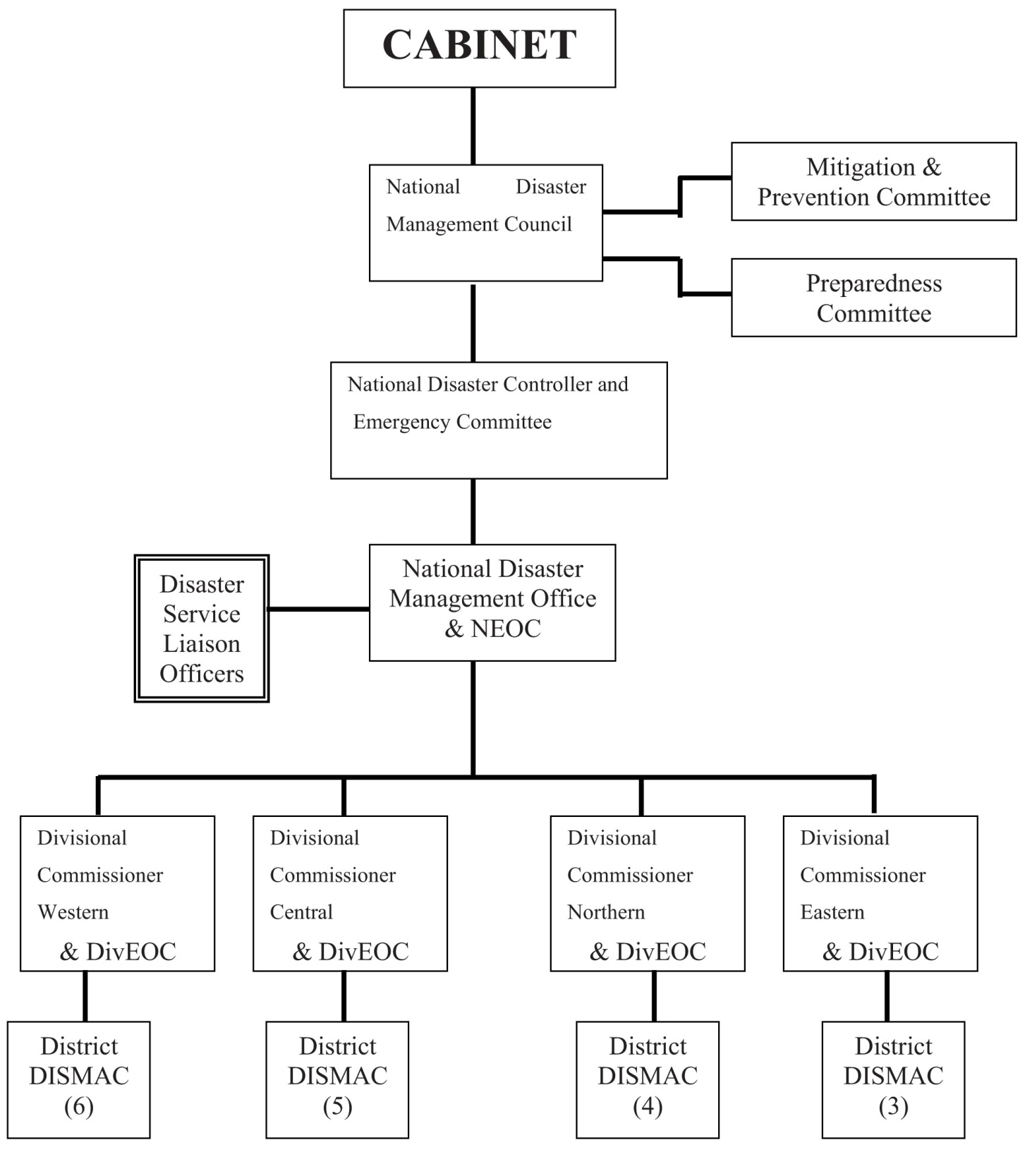 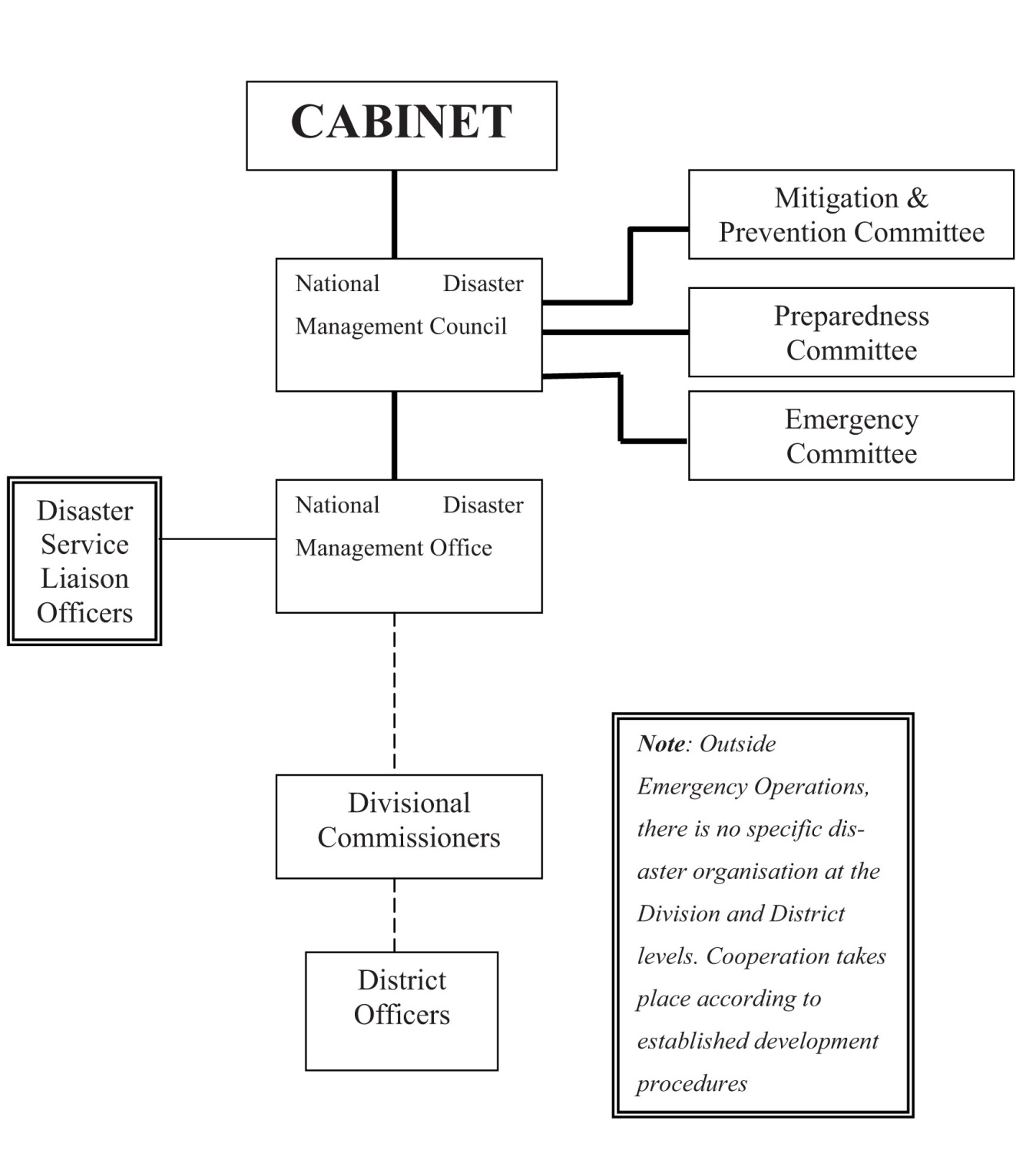 Permanent bodies of the Disaster Management Structure
Disaster Management Structure during emergency operations
Fiji Disaster ManagementNational ClusterFramework
CABINET
WASH
WASH
Minister for Provincial Development and National Disaster Management
Shelter
Shelter
NDMONEOC
NDMC
DIVEOC
Education
Education
FoodSecurity
FoodSecurity
DSLOs
Health & Nutrition
Health & Nutrition
Safety & Protection
Safety & Protection
National Disaster Controller
PublicWorks
PublicWorks
Logistics
Logistics
Division DISMAC
Divisions
National DISMAC
Provinces
Districts
DISEOC
Communities
District DISMAC
Cities / Towns / Villages / Rural Areas
Fiji Disaster Management National Clusters and Pacific Humanitarian Team
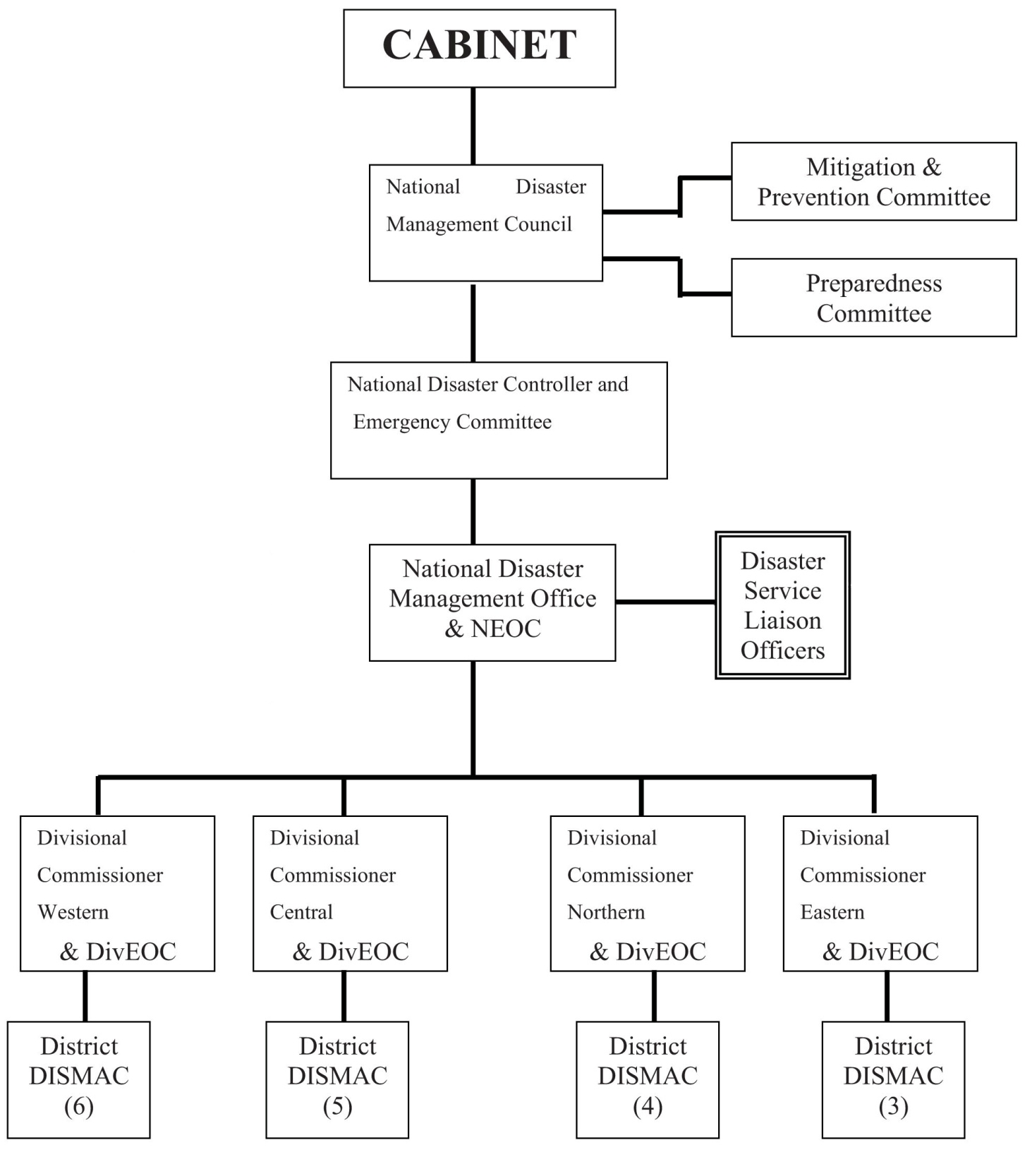 Fiji Disaster Management National Clusters and Pacific Humanitarian Team
EmergencyReliefCoordinator
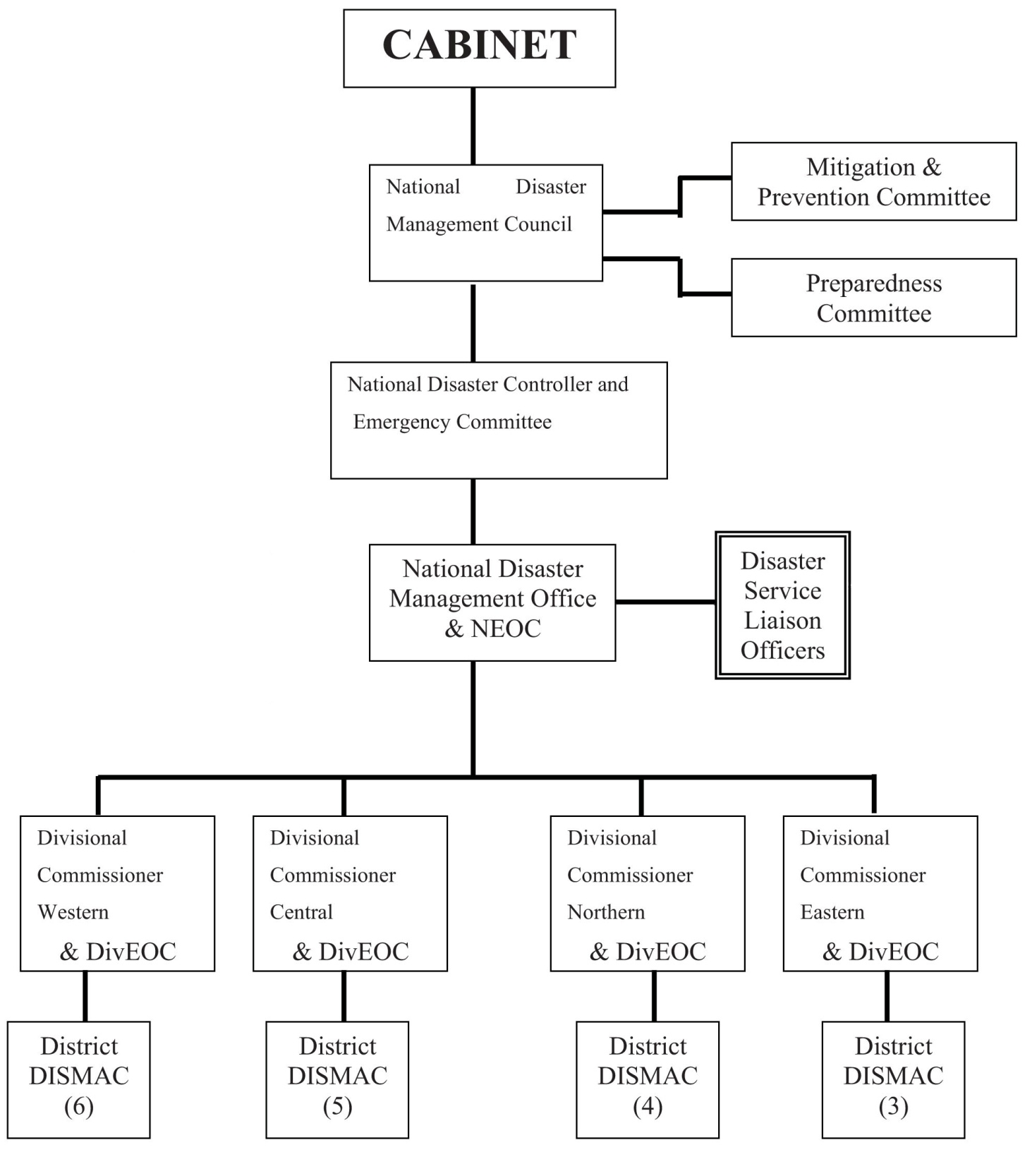 ResidentCoordinator
Pacific Humanitarian Team
NationalCluster
DivisionCluster
DistrictClusterPartnership
Fiji Disaster Management National Clusters at Divisional and District Levels
DSLOs
All Agencies
Controller
NEOC
Division  HODs
All Agencies
Division Commissioner
DivEOC
District/Provincial HODs
All Agencies
DO / PA
DisEOC
Fiji Disaster Management National Clusters at Divisional and District Levels
DSLOs
Shelter
All Agencies
Safety &Protection
Public Works & Utilities
Health & Nutrition
Logistics
Food Security & Livelihoods
Education
WASH
Controller
NEOC
Division  HODs
All Agencies
Shelter
Public Works & Utilities
Safety &Protection
Health & Nutrition
Food Security & Livelihoods
Education
Division Commissioner
WASH
DivEOC
Clusters form partnerships at District /Province Level
District/Provincial HODs
All Agencies
Cluster Partnerships
DO / PA
DisEOC
Fiji Disaster Management.   Cluster Lead and Co-Lead Roles
The role of the Cluster Lead to facilitate the work of the Cluster, to ensure:
Key Partners are included
Appropriate coordination
Cross-cutting issues are addressed
Effective needs assessment and analysis
Adequate contingency planning and preparedness
Application of standards, monitoring and reporting
Advocacy and resource mobilisation
Training and capacity building
The role of the Cluster Co-Lead should be to provide technical support to the Lead as required
The Core of the proposed Fiji DM Cluster system is to provide all of the services required to ensure that the work of each Cluster is appropriately facilitated, coordinated and supported.  Roles for the Core are summarised as coordination, planning,  and funding.
The NDMO is listed as the logical lead for the Core, with UNOCHA playing a supporting Co-Lead role for coordination, information and assisting efforts for international assistance where deemed necessary.
The Education Cluster is accountable for ensuring a more predictable, timely and effective education response, with inter-sectoral links to other relevant clusters.
 
Inter-Agency Network for Education in Emergencies – website http://www.ineesite.org/post/educationcluster/
The goal of the Public Utilities and Works Cluster is to: plan and implement public utility preparedness activities to help build resilience to disasters
respond to the impacts of disasters so that affects on public utilities are minimised and people are not placed at risk, and
deliver early recovery works to allow a return to normalcy as soon as possible.
Public utilities are defined as all of the utilities and infrastructure required for communities to operate normally, including electricity, water, roads, transport, communications, shipping and  civil aviation.
The Health Cluster goal is to reduce avoidable mortality, morbidity and disability and restore the delivery of and equitable access to preventative and curative health care as quickly as possible and in as sustainable a manner as possible  The Health Cluster includes nutrition activities.
The goal for the Water, Sanitation and Hygiene Cluster is to improve the efficiency and effectiveness of WASH interventions in emergencies by ensuring effective system-wide preparedness, providing the ability to deliver an immediate and appropriate response and participating in actions to facilitate early recovery.
The goal of the shelter cluster is to reduce the vulnerabilities related to shelter and settlement of the disaster-affected population, to provide culturally appropriate, environmentally sustainable and adequate emergency, semi-permanent and permanent shelter and to ensure an immediate and effective emergency shelter response for the affected population.  The Shelter Cluster goal is also to deliver preparedness strategies for increased resilience and to facilitate actions for early recovery.
Given the above goal, the Shelter Cluster will be also responsible to identify, assess, select and monitor the ongoing availability and suitability of evacuation shelters
The goal of the Logistics Cluster is to plan, implement and control the efficient, cost effective flow and storage of goods and materials, as well as related information, from the point of origin to the point of consumption for the purpose of alleviating the suffering of vulnerable people.  The function encompasses a range of activities, including preparedness, planning, procurement, transport, warehousing, tracking and tracing and customs clearance.
The goal of the Food Security Cluster is to plan and implement proportionate, appropriate and timely food security responses in humanitarian crisis situations.  In particular, to help ensure that food assistance and agricultural livelihood-based programmes are linked as part of a coordinated response.
The Food Security Cluster integrates food aid, agricultural issues and other livelihood interventions.
A Co-Lead needs to be identified for this Cluster.
The Protection Cluster goal is to preserve the well-being and dignity of families and children affected by the disaster with effective protection from violence, abuse and exploitation (and extended trauma). Among other things, the Cluster will:  engage national and international protection partners in the effective collaboration and coordination of the protection sector response
 assess and monitor child protection needs and carry out awareness raising and prevention activities to protect affected families and children from violence, abuse, and exploitation, and
initiate family tracing mechanisms and provide (as needed) psycho-social support and protection services through the establishment of Child Friendly Spaces.
A Co-Lead for this Cluster still needs to be determined.